Ключові показники ефективності КП ММР «Миколаївелектротранс» на 2023 рік
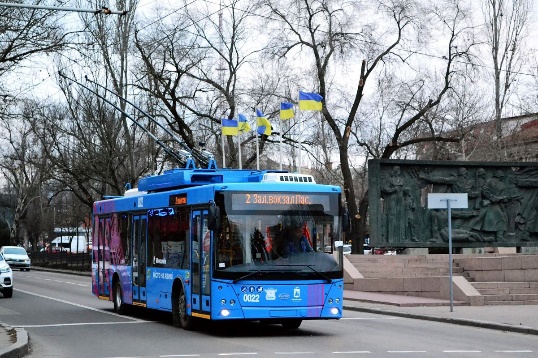 Залучення кредитних коштів ЄБРР 
Планується закупівля 40 од. тролейбусів з автономним рухом. 
Оголошений тендер на 14 780 000,0 євро.
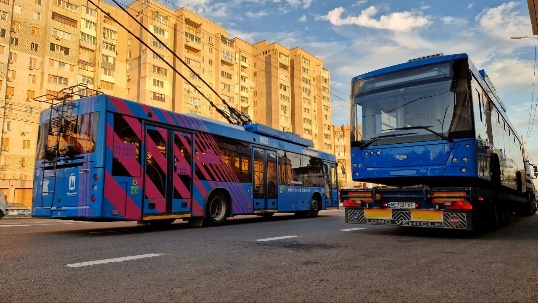 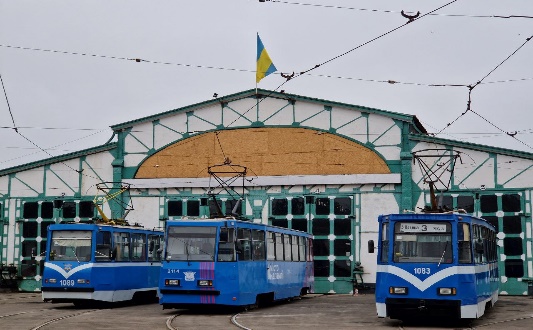 Капітальний ремонт рухомого складу :
Тролейбус – 5 од. на суму 999,7 тис. грн
Трамваї – 4 од. на суму 1  млн 716 тис. Грн
Модернізація трамвайного вагона
       cума фінансування – 2 млн 114 тис. грн
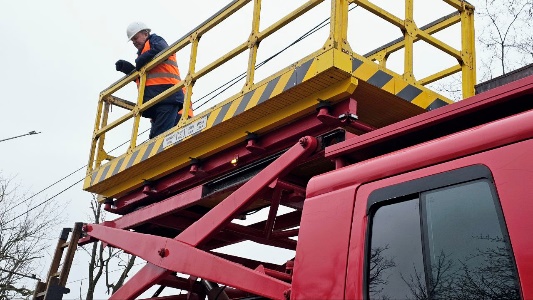 Ремонт контактної мережі: 2,918 км, встановлення 43 опор
сума фінансування – 4 млн 250 тис. грн
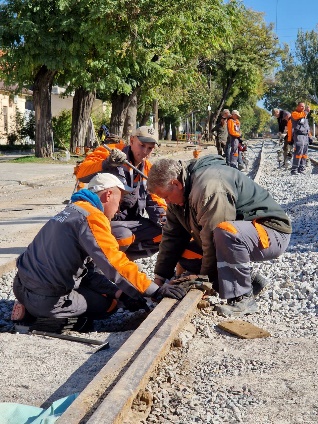 Ремонт трамвайної колії :
Сума фінансування – 20 млн 757 тис. грн
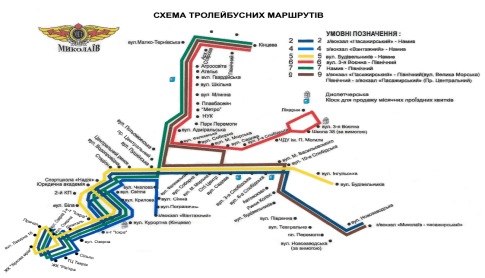 Транспортна робота :
- Трамвай     1378,8 тис/км
- Тролейбус  1882,6 тис/км
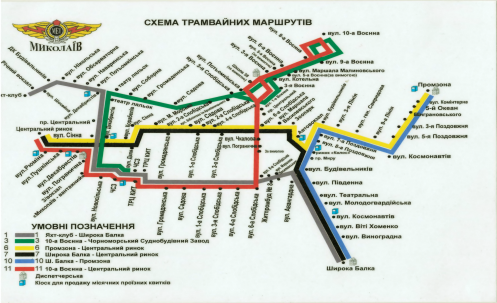 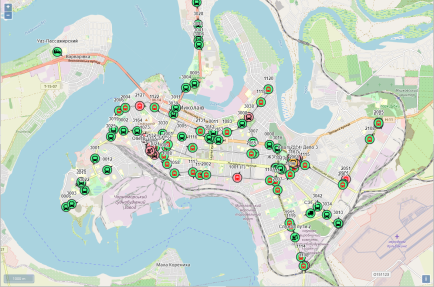 Середньодобовий випуск рухомого складу на маршруті:
Трамвай – 26 од.
Тролейбус – 30 од.